Mastering NT Greek
Vocabulary Builder:  Unit 12

Erasmian or Seminary Type Pronunciations
English  Greek
Greek  English
Vocabulary Builder:  Unit 12    Gr  Eng
You can click any where on the screen to bring up the translated word 
Hit Next/Previous button to go to the next/previous word

Click on any title to return to the very beginning
To Full Word List
Previous
Next
Vocabulary Builder:  Unit 12    Gr  Eng
Previous
Next
Vocabulary Builder:  Unit 12    Gr  Eng
τότε
then, at that time			160
Previous
Next
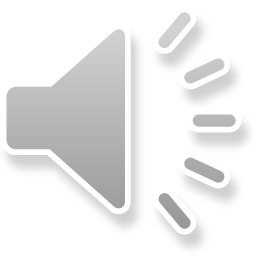 Vocabulary Builder:  Unit 12    Gr  Eng
Previous
Next
Vocabulary Builder:  Unit 12    Gr  Eng
ἐσθίω
I eat					158
Previous
Next
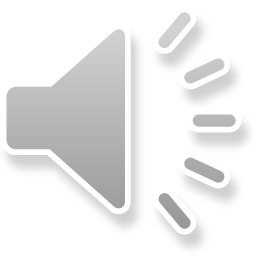 Vocabulary Builder:  Unit 12    Gr  Eng
Previous
Next
Vocabulary Builder:  Unit 12    Gr  Eng
Παῦλος,  -ου,  ὁ
Paul					158
Previous
Next
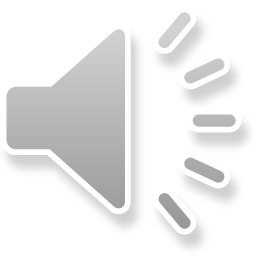 Vocabulary Builder:  Unit 12    Gr  Eng
Previous
Next
Vocabulary Builder:  Unit 12    Gr  Eng
καρδία,  -ας,  ἡ
heart, mind				156
Previous
Next
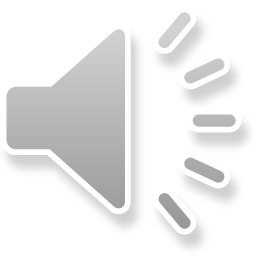 Vocabulary Builder:  Unit 12    Gr  Eng
Previous
Next
Vocabulary Builder:  Unit 12    Gr  Eng
Πέτρος,  -ου,  ὁ
Peter					156
Previous
Next
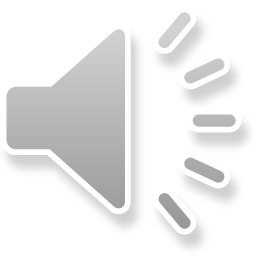 Vocabulary Builder:  Unit 12    Gr  Eng
Previous
Next
Vocabulary Builder:  Unit 12    Gr  Eng
πρώτος,  -η,  -ον
first, earlier 				155
Previous
Next
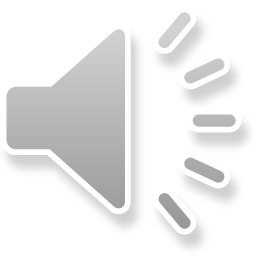 Vocabulary Builder:  Unit 12    Gr  Eng
Previous
Next
Vocabulary Builder:  Unit 12    Gr  Eng
χάρις,  -ιτος,  ἡ
grace, favor				155
Previous
Next
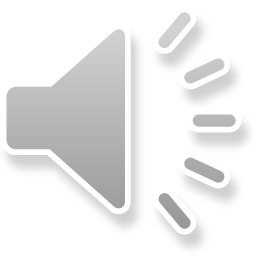 Vocabulary Builder:  Unit 12    Gr  Eng
Previous
Next
Vocabulary Builder:  Unit 12    Gr  Eng
ἄλλος,  -η,  -ον
other, another				154
Previous
Next
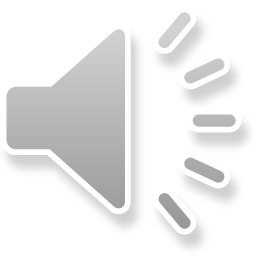 Vocabulary Builder:  Unit 12    Gr  Eng
Previous
Next
Vocabulary Builder:  Unit 12    Gr  Eng
πορεύομαι
I go, live				153
Previous
Next
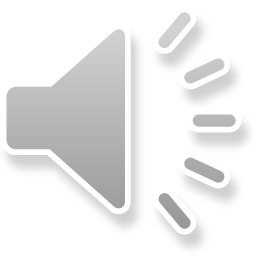 Vocabulary Builder:  Unit 12    Gr  Eng
Previous
Next
Vocabulary Builder:  Unit 12    Gr  Eng
ἵστημι
I stand, set 				153
Previous
Next
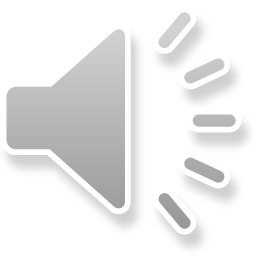 Vocabulary Builder:  Unit 12    Gr  Eng
Previous
Next
Vocabulary Builder:  Unit 12    Gr  Eng
τότε    then, at that time               πρώτος,  -η,  -ον  first, earlier ἐσθίω  I eat                                  χάρις,  -ιτος,  ἡ  grace, favor Παῦλος, -ου,  ὁ  Paul              ἄλλος,  -η,  -ον  other, another
καρδία,  -ας,  ἡ  heart, mind    πορεύομαι   I go, live 
Πέτρος,  -ου,  ὁ Peter               ἵστημι   I stand, set
Previous
Next
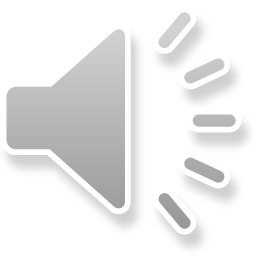 Vocabulary Builder:  Unit 12    Gr  Eng
Back to Full Word List
Again
Finished
Vocabulary Builder:  Unit 12   Eng  Gr
You can click any where on the screen to bring up the translated word 
Hit Next/Previous button to go to the next/previous word

Click on any title to return to the very beginning
To Full Word List
Previous
Next
Vocabulary Builder:  Unit 12   Eng  Gr
Previous
Next
Vocabulary Builder:  Unit 12   Eng  Gr
τότε
then, at that time			160
Previous
Next
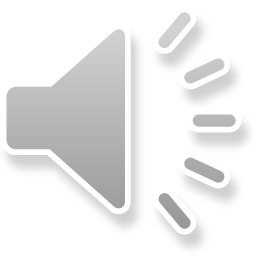 Vocabulary Builder:  Unit 12   Eng  Gr
Previous
Next
Vocabulary Builder:  Unit 12   Eng  Gr
ἐσθίω
I eat					158
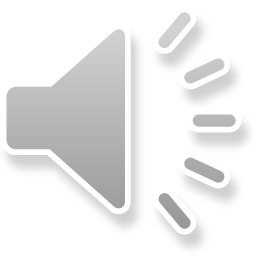 Previous
Next
Vocabulary Builder:  Unit 12   Eng  Gr
Previous
Next
Vocabulary Builder:  Unit 12   Eng  Gr
Παῦλος,  -ου,  ὁ
Paul					158
Previous
Next
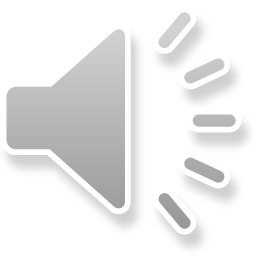 Vocabulary Builder:  Unit 12   Eng  Gr
Previous
Next
Vocabulary Builder:  Unit 12   Eng  Gr
καρδία,  -ας,  ἡ
heart, mind				156
Previous
Next
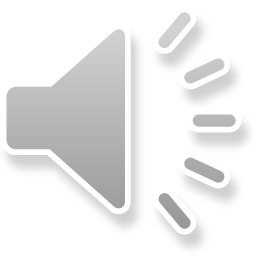 Vocabulary Builder:  Unit 12   Eng  Gr
Previous
Next
Vocabulary Builder:  Unit 12   Eng  Gr
Πέτρος,  -ου,  ὁ
Peter					156
Previous
Next
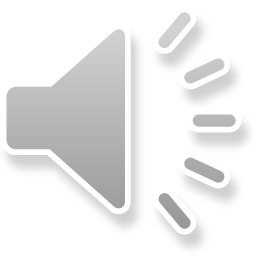 Vocabulary Builder:  Unit 12   Eng  Gr
Previous
Next
Vocabulary Builder:  Unit 12   Eng  Gr
πρώτος,  -η,  -ον
first, earlier 				155
Previous
Next
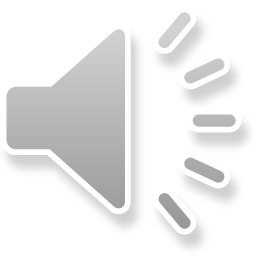 Vocabulary Builder:  Unit 12   Eng  Gr
Previous
Next
Vocabulary Builder:  Unit 12   Eng  Gr
χάρις,  -ιτος,  ἡ
grace, favor				155
Previous
Next
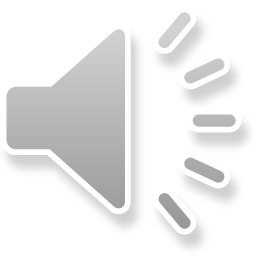 Vocabulary Builder:  Unit 12   Eng  Gr
Previous
Next
Vocabulary Builder:  Unit 12   Eng  Gr
ἄλλος,  -η,  -ον
other, another				154
Previous
Next
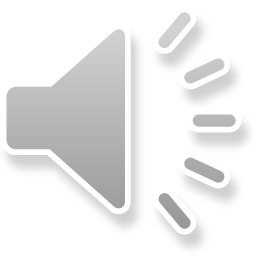 Vocabulary Builder:  Unit 12   Eng  Gr
Previous
Next
Vocabulary Builder:  Unit 12   Eng  Gr
πορεύομαι
I go, live				153
Previous
Next
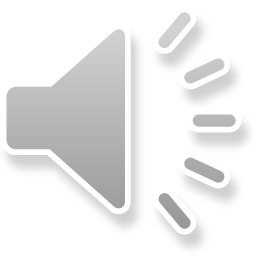 Vocabulary Builder:  Unit 12   Eng  Gr
Previous
Next
Vocabulary Builder:  Unit 12   Eng  Gr
ἵστημι
I stand, set 				153
Previous
Next
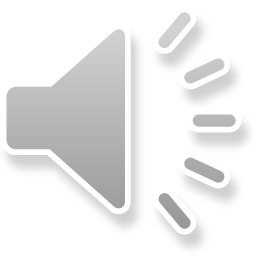 Vocabulary Builder:  Unit 12   Eng  Gr
Previous
Next
Vocabulary Builder:  Unit 12   Eng  Gr
τότε    then, at that time               πρώτος,  -η,  -ον  first, earlier ἐσθίω  I eat                                  χάρις,  -ιτος,  ἡ  grace, favor Παῦλος, -ου,  ὁ  Paul              ἄλλος,  -η,  -ον  other, another
καρδία,  -ας,  ἡ  heart, mind    πορεύομαι   I go, live 
Πέτρος,  -ου,  ὁ Peter               ἵστημι   I stand, set
Previous
Next
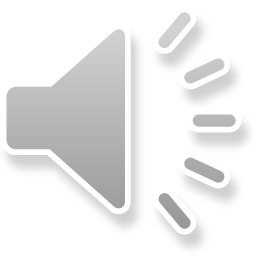 Vocabulary Builder:  Unit 12   Eng  Gr
Back to Full Word List
Again
Finished